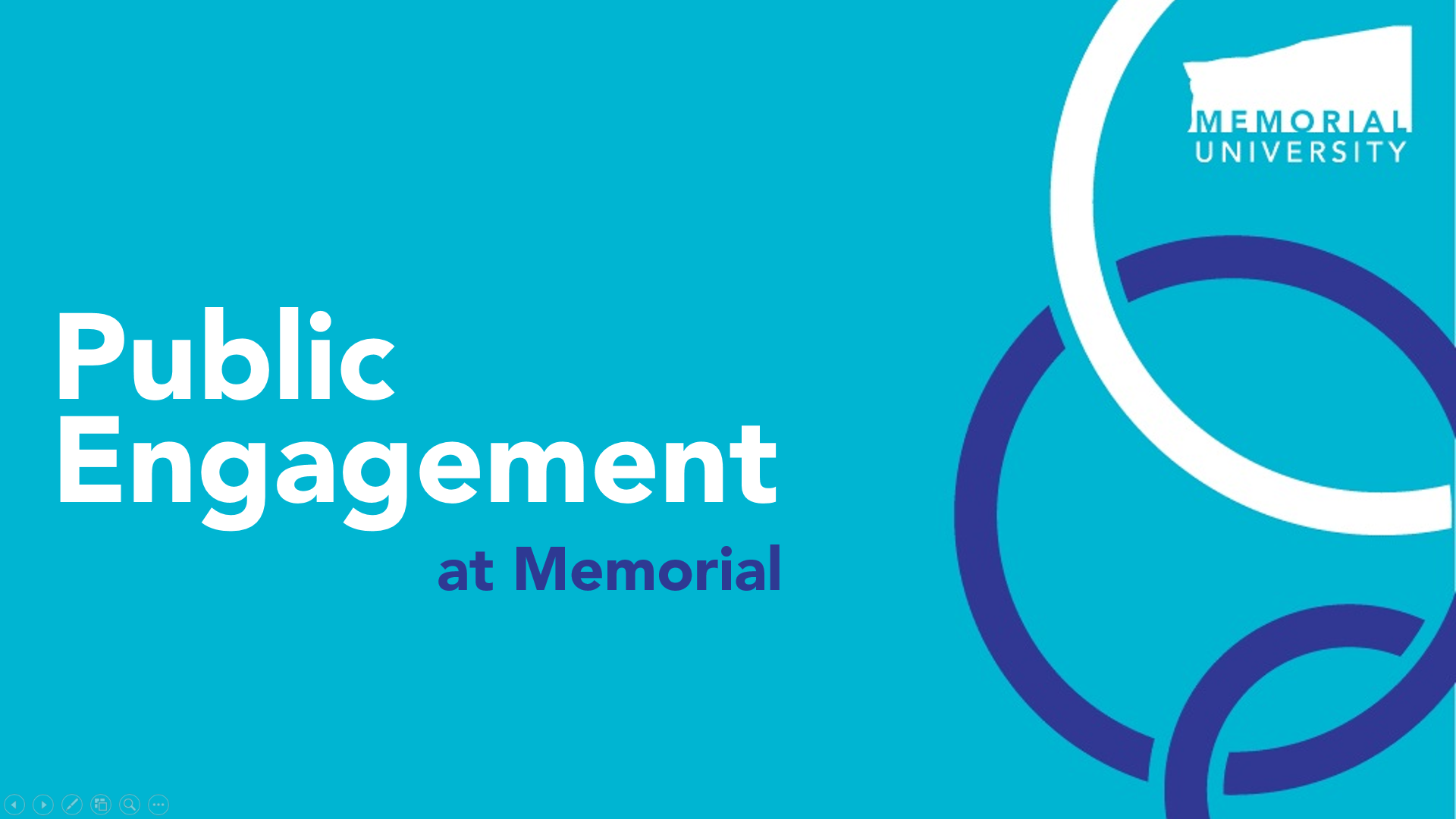 Memorial University Board of Regents 

May 9, 2019
Overview
Public Engagement (PE) at Memorial
PE Metrics for OPE, MUN, and beyond
Office of Public Engagement initiatives
PE Reporting Units
Metrics summary
Next steps
Overview
Public Engagement (PE) at Memorial
PE Metrics: OPE, MUN, and beyond
Office of Public Engagement initiatives
PE Reporting Units
Metrics summary
Next steps
Memorial’s Mission
“Memorial University is an inclusive community dedicated to innovation and excellence in teaching and learning, research, scholarship, creative activity, service and public engagement.

Memorial welcomes and supports students and scholars from all over the world and contributes knowledge and expertise locally, nationally, and internationally.”
Public Engagement is:
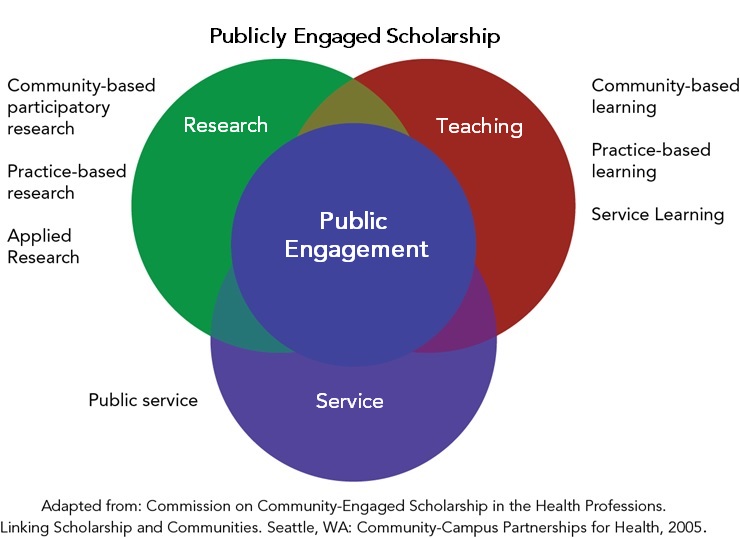 PRESIDENT
President's External Relations Advisory Team:
Executive Director, Office of the President
Executive Director, Office of Development
Executive Director, Marketing & Communications
AVP (Public Engagement and External Relations)
Vice-President (Research)
Associate Vice-President
(Public Engagement and External Relations)
Innovation  Steering Committee
(VPR Chair)
COASTS
Steering Committee
(President Chair, VPR Co-chair)  COASTS
Advisory Committee
Strategic External  Relations
COASTS
Secretary
Federal 
Deputy Minister Champion
Johnson  GEO CENTRE, Signal Hill Campus
Signal Hill Campus
Botanical Garden
Newfoundland  Quarterly
Ofﬁce of Public  Engagement
Harris Centre
Alumni 		 Engagement
Director
Innovation  Advisory
Alumni
Director (Interim)
Editorial  Advisory  Board
“Chapters”
(under development)
Expert  Working  Group
Emera Innovation  Exchange
Accomodations
Advisory  Board
Friends  of the  Garden
Academic  Advisory  Committee
Committee  (VPR Co-chair)
Assistant  Director
Staff
Staff
Staff
Conference Services
Staff
Staff
Staff
2004
2012 
2013
2017
2019
Overview
Public Engagement (PE) at Memorial
PE Metrics: OPE, MUN, and beyond
Office of Public Engagement initiatives
PE Reporting Units
Metrics summary
Next steps
PE Metrics: OPE, MUN, and beyond
OPE: $ flowed to academy for PE
OPE: Faculty/staff supported
OPE: External partners by sector
MUN: PE in Teaching & Learning
MUN: PE in Research
Public: Alumni engagement
Public: Direct external funding
Overview
Public Engagement (PE) at Memorial
PE Metrics: OPE, MUN, and beyond
Office of Public Engagement initiatives
PE Reporting Units
Metrics summary
Next steps
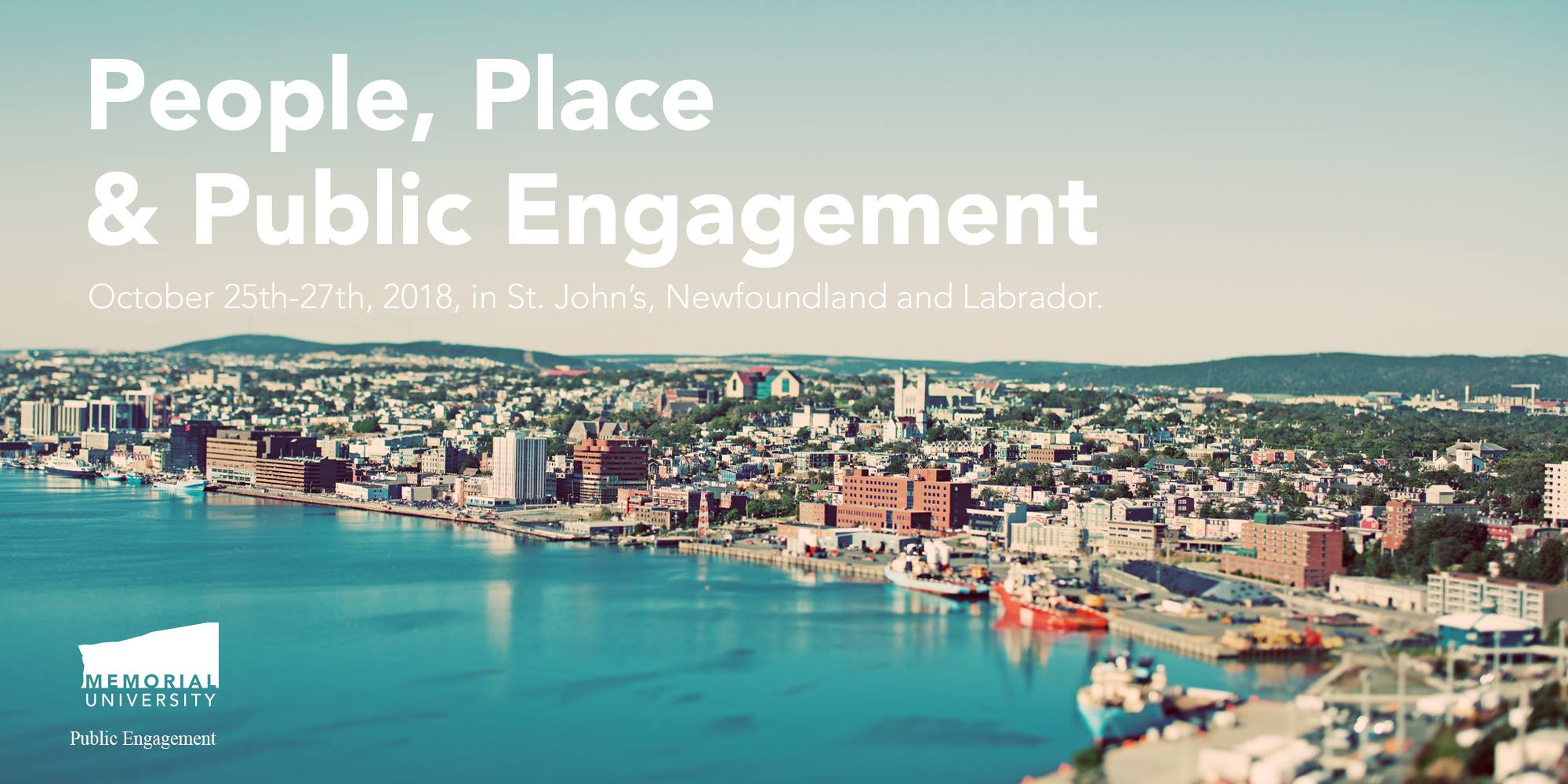 www.mun.ca/publicengagement/pppconference
PPPE Conference: by the numbers
First PE conference held at Signal Hill Campus
 Received 127 submissions to present
 100% of the 45 sessions had Memorial faculty/staff/student presenters,   	and 91% had external presenters
 170+ full registrants, plus ~100 public participants in free sessions
 92% were satisfied or very satisfied with the conference overall  

Partners included Parks Canada, the Government of Newfoundland and Labrador, Research Impact Canada, Swearer Centre at Brown University, Johnson Insurance Inc., Alt Hotels, and Memorial University
OPE Funds for Public Engagement
Quick Start 
	Up to $1000
Accelerator 
	Up to $10,000
OPE Funds
Quick Start
	186 projects funded since 2014 for a total of $203,768
	Partnerships have leveraged over $365,000 in additional funds
	Over 244 external organizations have collaborated

Accelerator 
	83 projects funded since 2015 for a total of $856,760
	Partnerships have leveraged over $1,072,000 in additional funds
	Over 169 external organizations have collaborated
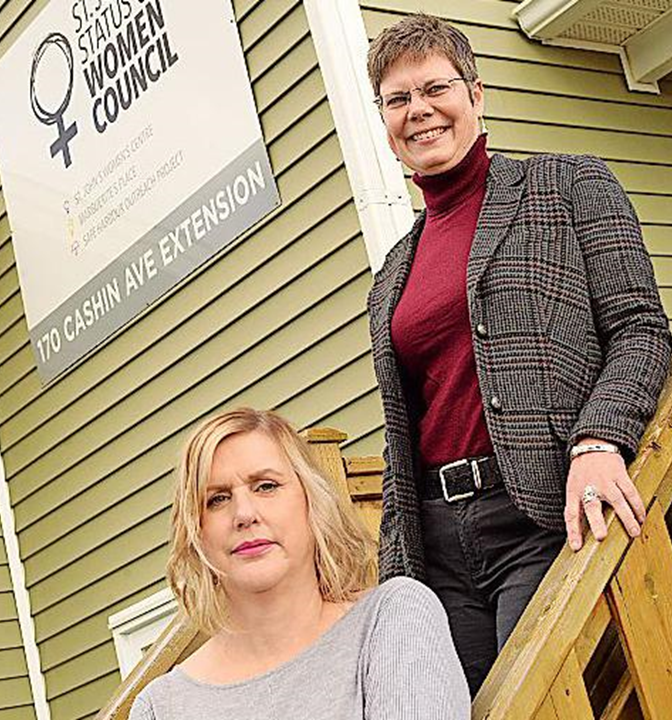 Project Impact
Women’s drop-in counselling
"There is nothing like this. This needs to be a forever thing”
“I was at rock bottom, suicidal...      I received help at this clinic that       I have never received anywhere else”
“This saved my life today”
Jenny Wright, Executive Director of the St. John’s Status of Women Council, and Dr. Catherine de Boer, photo from the Telegram
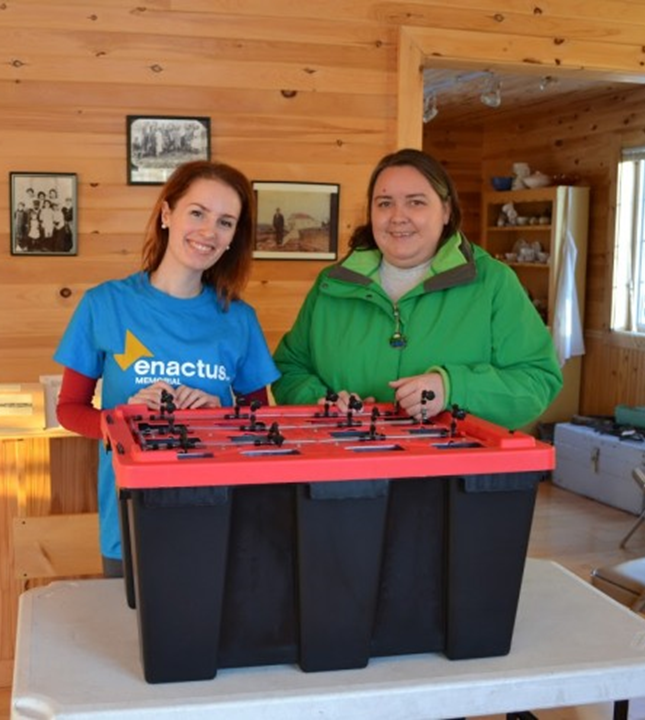 Accelerator
Impact
"The Accelerator funding came at a critical time in our project, and gave us the opportunity to pilot SucSeed in a real way... 
It enabled a successful launch of the project that helped shape where SucSeed is today.“
Lynn Morrissey, Assistant Professor and Enactus Memorial Faculty Advisor
[Speaker Notes: The quote is an example of Project SucSeed impacts.
Project SucSeed is an award-winning food security project led by Enactus Memorial.
The project creates jobs for at-risk youth, while increasing access to fresh, affordable produce in the North.]
President’s Award Winners
The Shea Heights Community Alliance (2015)

NunatuKavut Research Ethics Project (2015)

Double Mer Point: Implementing the Rigolet Inuit Community Government's Tourism Strategy (2016)

Extra Judicial Measures (2016)

The Colony of Avalon (2017)

Enactus Memorial’s Project SucSeed (2017)

Young Adult Cancer Canada (2018)
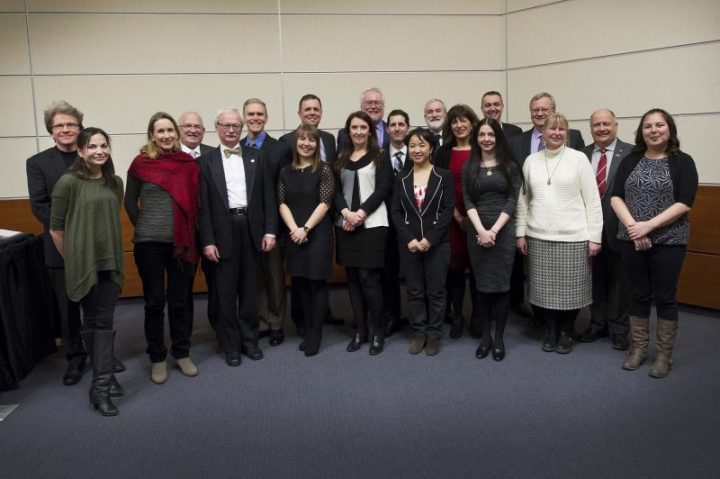 Metrics: OPE Funds
Since inception, over $1,000,000 flowed through to academic/public partnerships

Over 265 faculty, students, and staff supported

More than 300 external partners supported

Funds leveraged at a ratio of approximately 2.5 : 1
Strategic External Relations Impacts
Assisted in securing over $350 million in COASTS related funding since 2015, including:
	
$100 Million for Core Science Facility
$240 Million for Ocean Frontier Institute (w/ Dalhousie and UPEI,) anticipated to create 147 new positions (post-doctoral fellows, doctoral students, and master’s students)

Assisted on successful applications to the post-secondary Strategic Innovation Fund:
$15 Million for Animal Care Facility
$8.6 Million for Battery Facility
Strategic External Relations Impacts
Supported successful industry-led application to develop Canada’s Ocean Supercluster, to improve competitiveness in Canada’s ocean-based industries, including fisheries, oil and gas, and clean energy.

$300,000,000 announced: $153,000,000 awarded from federal government with bid and investor commitment of approximately $125,000,000
[Speaker Notes: The Quick Start Fund for Public Engagement supports small projects such as preliminary meetings, events and service learning projects that are in keeping with the goals of Memorial’s Public Engagement Framework. The fund offers up to $1000. Proposals may be initiated by a faculty or staff member, a university organization (including student unions and societies) or an academic unit, administrative unit, department or faculty at Memorial University.]
Overview
Public Engagement (PE) at Memorial
PE Metrics: OPE, MUN, and beyond
Office of Public Engagement initiatives
PE Reporting Units
Metrics summary
Next steps
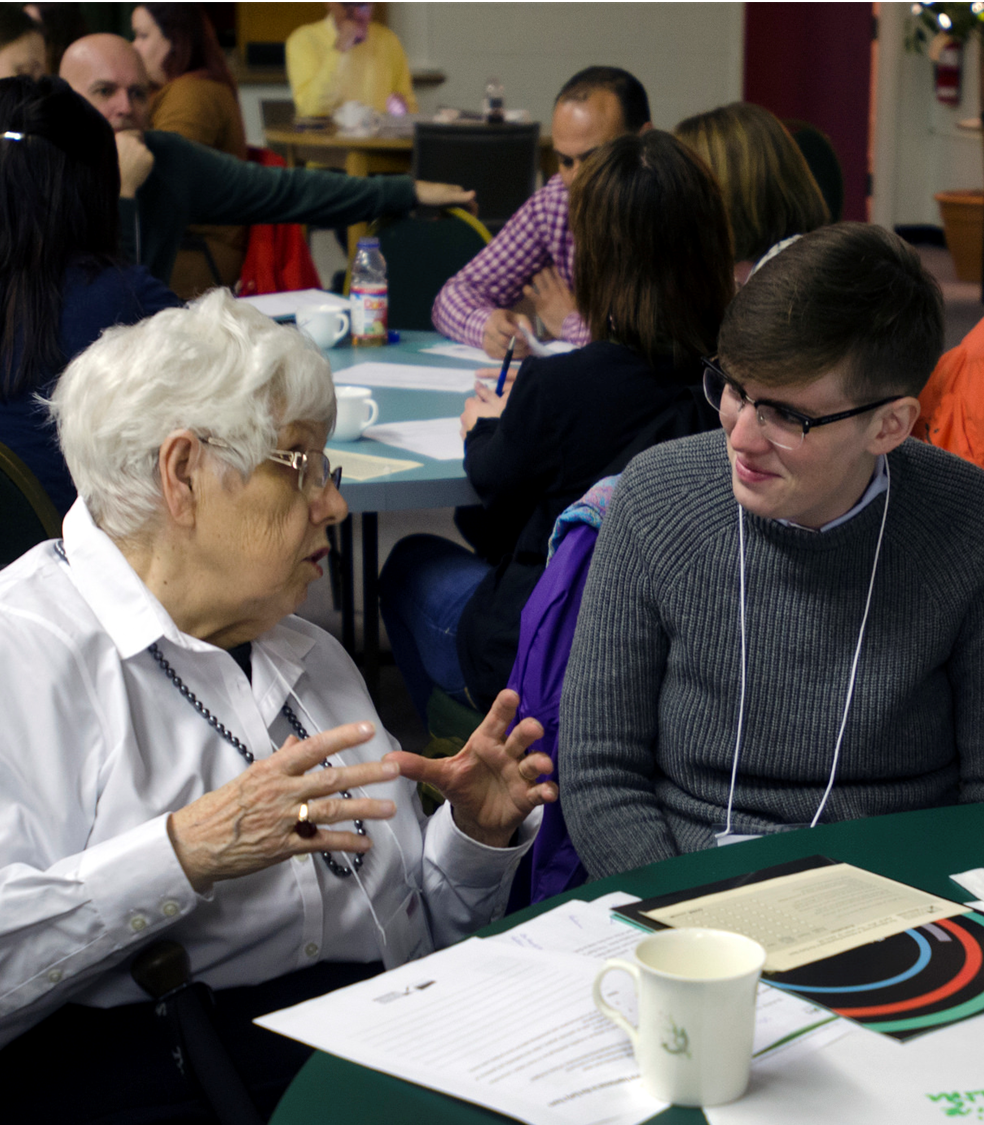 The Leslie Harris Centre of Regional Policy and Development
Harris Centre: by the numbers
Public Events

Over 275 events (including Memorial Presents, Synergy Sessions, Regional Workshops)

Over 16,000 participants across NL
Applied Research Funds

173 projects funded

Over $2,750,767 flowed to support applied research into topics relevant to NL

Budget funds have been leveraged at a 1.5:1 ratio so far this year
Harris Centre Impacts
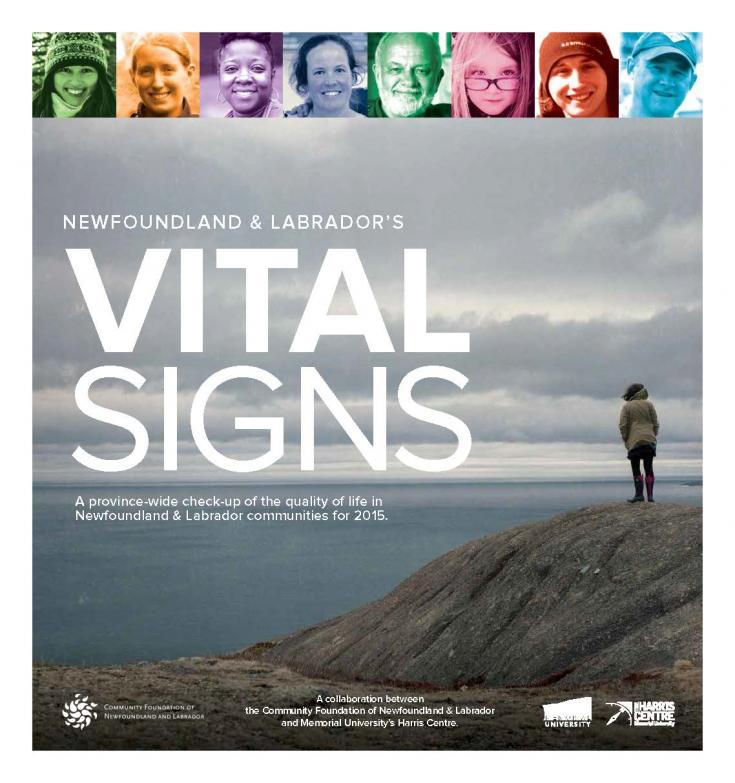 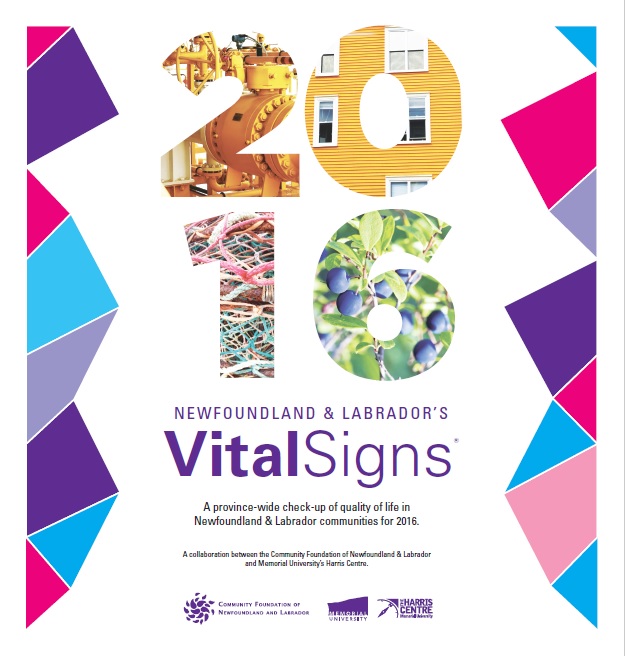 “The biggest benefit is that we have knowledge, and we can use that information as municipal leaders to look forward and make plans, now.”
Karen Oldford, President of Municipalities NL
[Speaker Notes: More capacity and willingness to engage in regional policy and development in NL by MUN
More engaged and better informed public in NL
Emergence of the Harris Centre as a trusted and independent “honest broker”
Supporting evidence-based decision-making on regional development and public policy issues across NL
Leveraging each dollar received from Memorial at a 1:5 ratio
17 other units have visited MUN or paid for us to visit them to share HC model. 
More than 100 reports published (132)]
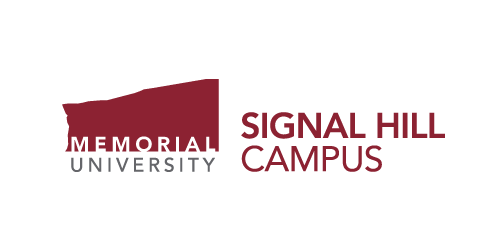 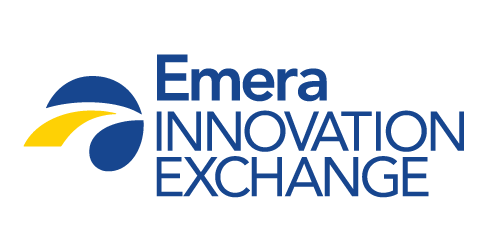 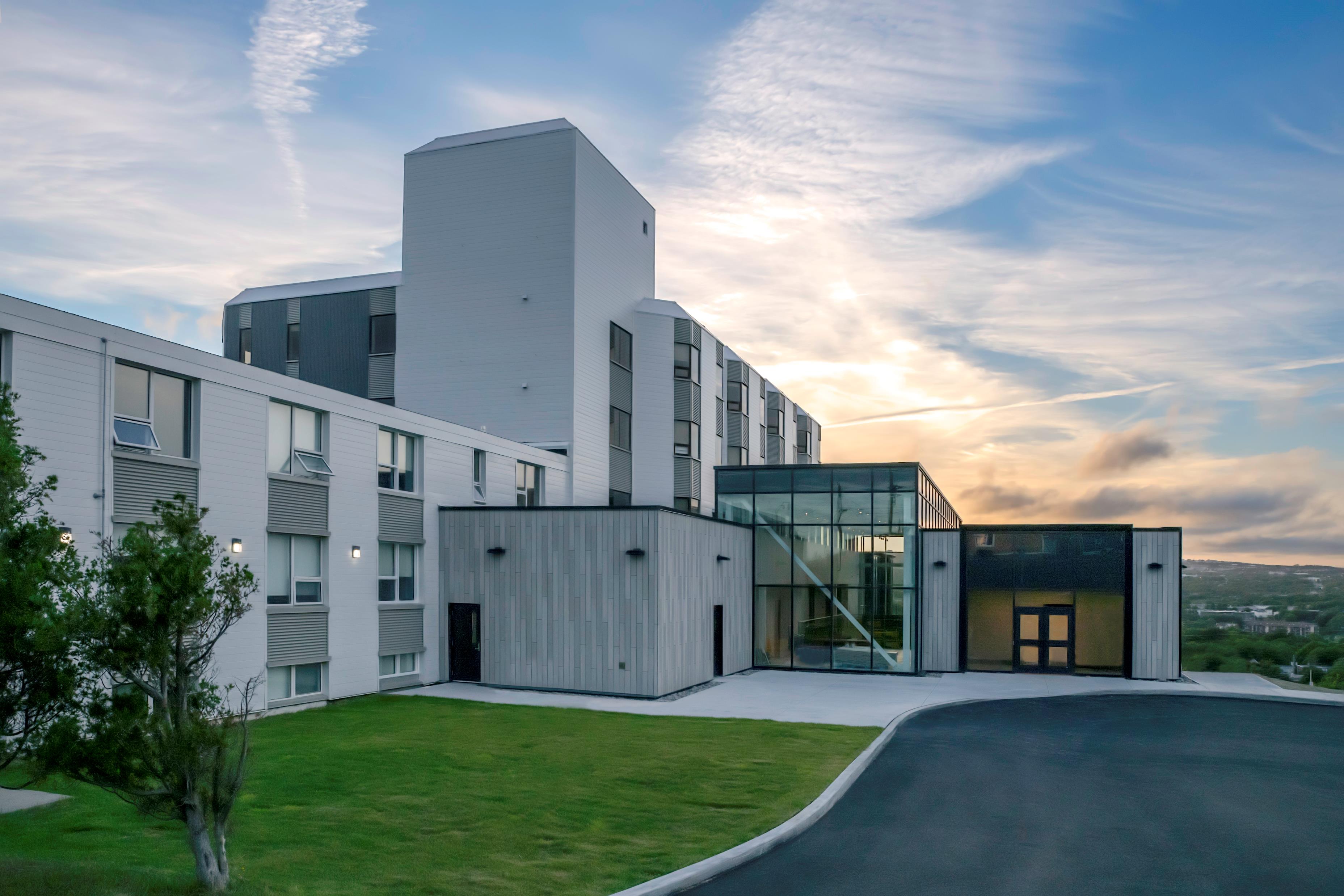 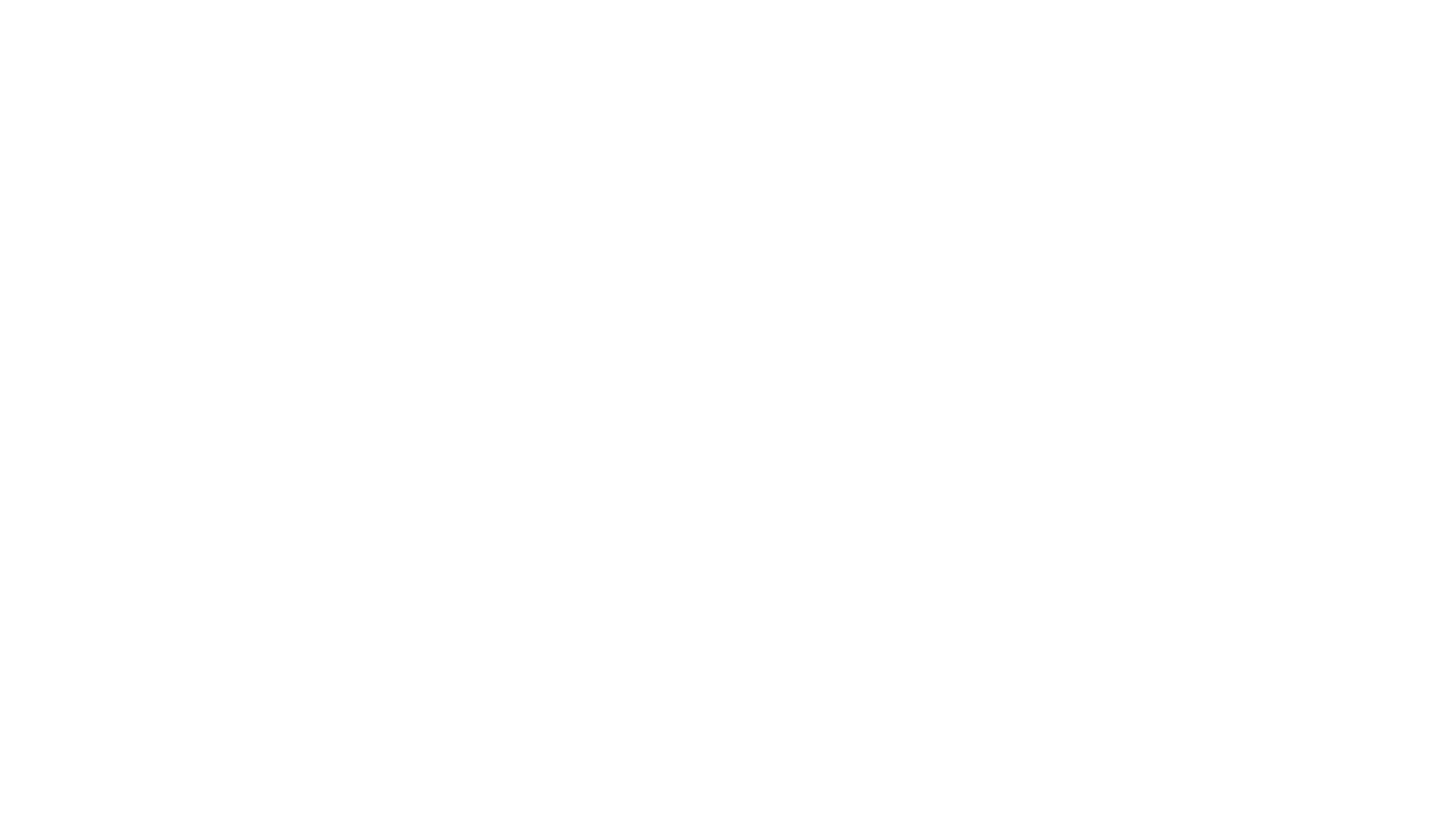 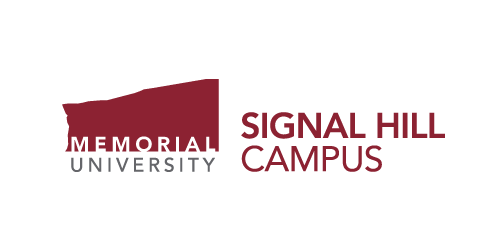 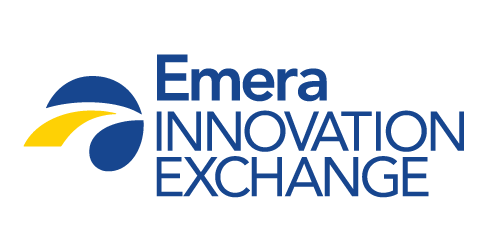 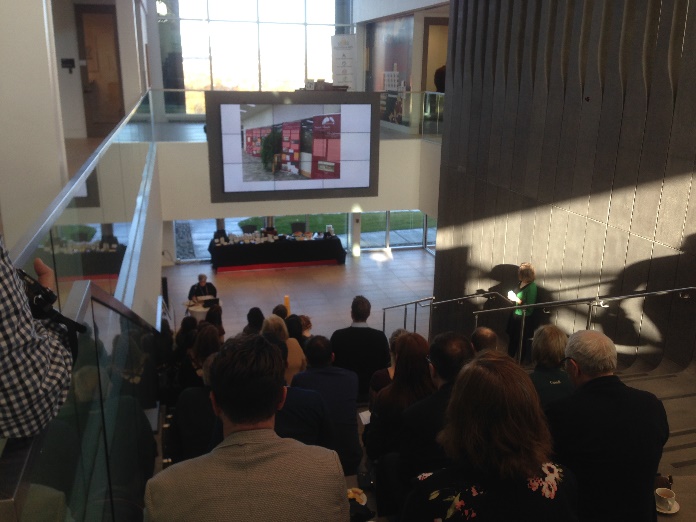 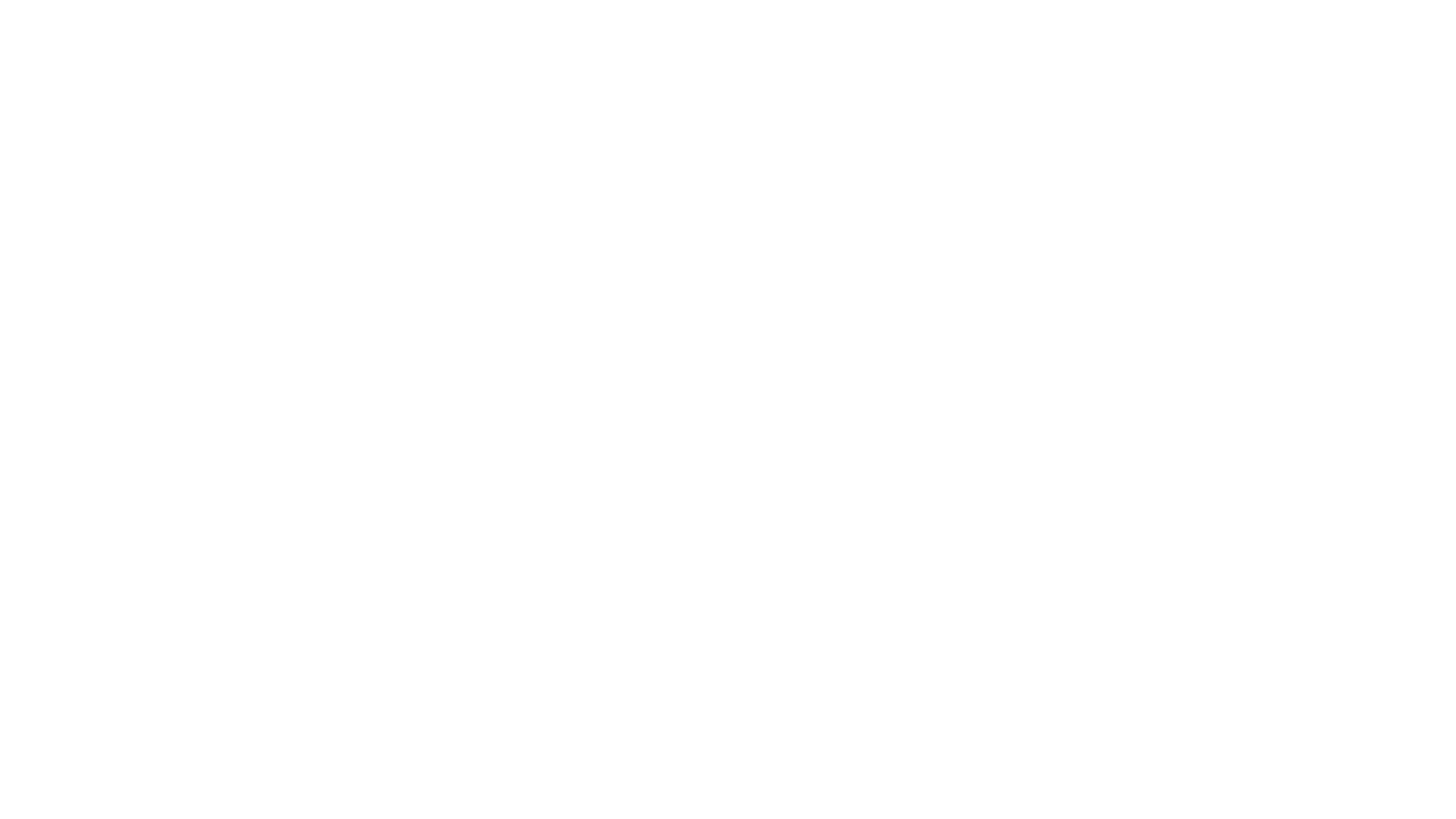 Conference Centre (Fall 2018)
37 separate events over the course of the Fall
5 Symposia
5 Conferences
14 Public Events
1 Workshop
7 Receptions
5 Board-style Meetings
7000 attendees (approximate)
Signal Hill Campus: milestones and successes
Public engagement and innovation sections (EIX) opened Fall 2018, on time and on budget

External Funding
$4.2 Million – ACOA Innovative Communities Fund
$4.4 Million – Post-secondary Strategic Infrastructure Fund (Federal)
$100,000/yr for 10 years – Corporate contribution from Johnson Insurance Inc.
$7 Million – Corporate contribution from Emera
Minimum of $400,000 annually for student innovation and entrepreneurship programming
Johnson GEO Centre
The Johnson GEO Centre Foundation has donated to Memorial University the infrastructure and assets of the Johnson GEO Centre, including GEO Park and other adjacent lands under lease from the provincial government, effective April 1, 2019. 

The Centre, now part of Signal Hill Campus, draws approximately 35,000 visitors each year and is the site of about 130 events annually. 

The value of the Johnson GEO Centre and assets is estimated at more than $20 million, making it the largest single gift ever received by Memorial University. 

The Centre will spend the next year reorienting to Memorial’s mission and linking to the three frameworks, and will continue to function as one of the province’s top cultural attractions, becoming another public access point to the university.
MUN Botanical Garden and Newfoundland Quarterly
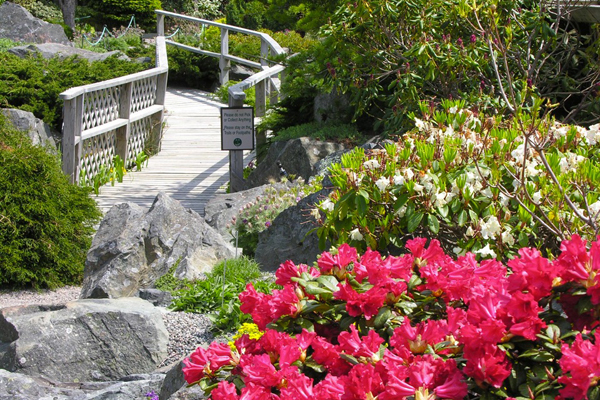 Both SIEs returned to Memorial governance with support through the Office of Public Engagement

New strategic plans have been developed for both, with new structures and policies implemented

Initiation of an academic research advisory committee at the Garden

Launch of a successful new online platform (NQOnline.ca) for Newfoundland Quarterly
Faculty PE Survey (2017)
Method
In-house survey conducted by OPE measuring faculty perceptions and beliefs around PE
Open: 		July-Aug 2017
Respondents: 	304
Campuses: 	St. John’s 	77%
		Grenfell 		18%
		MI		5%
Results
Overall, high ratings for the value of PE 

Substantial gaps were reported between actual and desired levels of PE in research and teaching

Differences observed between faculties
Perceptions of PE
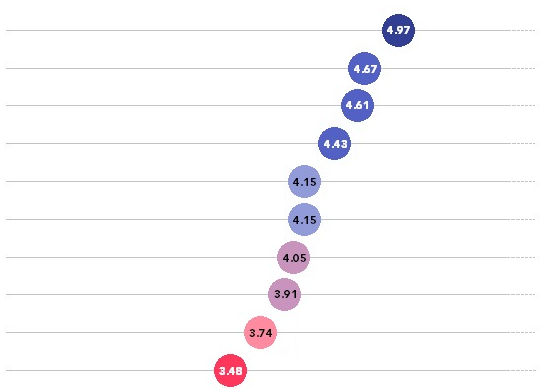 Public engagement in MUN’s mission and strategic planning
Higher ratings were given to leadership and PE in strategic planning
Lower ratings for PE training and development
MUN leadership’s public engagement
Public engagement in internal communications
Public engagement in research
Support for public engagement in research
Public engagement in teaching and learning
Rewards for public engagement
Students’ public engagement
Support for public engagement in teaching and learning
Public engagement training and development
1 – No public engagement
7 – Very high public engagement
Perceptions: PE in Teaching and Research
Faculty report a 15% gap between current and ideal levels of publicly engaged teaching 
Using averages, gap calculated as 25% (ideal) – 10% (actual) = 15% 

Faculty report a 20% gap between current and ideal level of publicly engaged research 
Using averages, gap calculated as 50% (ideal) – 30% (actual) = 20%
Public PE Survey (2019)
Method
In-house survey conducted by OPE measuring public perceptions and beliefs around PE
Open: 		March 2019
Respondents: 	335
Regions: 	St. John’s metro 	62%
		Eastern 		13%
		Central		7%
		Western		9%
		Labrador 	2%
Results
Analysis is underway 

Only 14% of respondents have never been involved with the university

Other streams of questioning captured responses from individuals currently involved with the university as students, faculty, or staff (N = 267)
Alumni Engagement Strategy
The Steering Committee worked with internal and external advisory groups between Summer 2017 and Spring 2018
  Over 200 alumni participated in-person
  Local and away advisory groups
  Focus groups: Ottawa, Toronto, Halifax 
  Open sessions: St. John’s, Corner Brook
  Over 3500 participated in an online survey
  Strategy approved by Board of Regents in July 2018
Alumni Survey (2017)
Method
EAi survey measuring attitudes, beliefs, and engagement of MUN alumni

Open: 	October - November 2017
Respondents: 		       3,539
Engagement sample size:       2,470

Benchmarked against industry, peers, and previous years
Results
5% increase in engagement score since 2013 
	2017: Engagement score of 65.0

Memorial above average compared to peer sample

Alumni want online programming (51%), to contribute to projects in NL (37%) and outside NL (37%), and 41% are interested in being mentors, while 29% would like to be mentored
Alumni Engagement Strategy
Vision
Our vision is for Memorial and its alumni to actively engage through the people and work of the university for personal and collective benefit.
Goals
Mobilize Memorial to engage with alumni
Empower alumni to engage with Memorial
Facilitate connections among alumni
Inspire students to become engaged alumni
Overview
Public Engagement (PE) at Memorial
PE Metrics: OPE, MUN, and beyond
Office of Public Engagement initiatives
PE Reporting Units
Metrics summary
Next steps
PE METRICS SUMMARY
Over $800,000 flowed through to academic/public partnerships
Approximately 225 faculty and staff supported
More than 300 external partners supported
Funds leveraged at approximately a 2.5:1 ratio
Gap: 15% in publicly engaged Teaching and Learning
Gap: 20% in publicly engaged Research
Alumni engagement score of 65.0
Direct external funding
See www.mun.ca/publicengagement/memorial/impacts for more details
Overview
Public Engagement (PE) at Memorial
PE Metrics: OPE, MUN, and beyond
Office of Public Engagement initiatives
PE Reporting Units
Metrics summary
Next steps
Next Steps
Public Engagement education and training programming   	for faculty, students, staff, and external partners
  Conference Fund: Global Issues, Local Application
  Innovation Fund leveraging
  Alumni Engagement strategy implementation 
  Mobilizing Public Engagement survey results
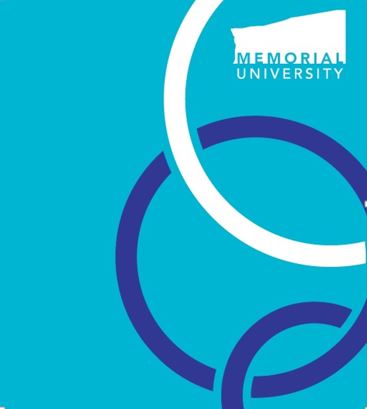 Interested in learning more? 
Visit www.mun.ca/publicengagement 

or see our data and impacts site:
https://goo.gl/J8mmT7

: